DIRECCIÓN DE CRIMINALÍSTICA
General PNP Luis Miguel GAMARRA CHAVARRY
DIRECTOR DE CRIMINALÍSTICA PNP
COMISIÓN ESPECIAL MULTIPARTIDARIA DE SEGURIDAD CIUDADANA
CONGRESO DE LA REPÚBLICA DEL PERÚ
Invitación a la VI Sesión Ordinaria de la Comisión Especial Multipartidaria de Seguridad Ciudadana - CEMSC
Motivos por los que NO se encuentra en funcionamiento el AFIS
En el AF-2020 la Comisión de Evaluación de Sistemas Informáticos de DIRCRI PNP (dispuesta por el COMGEN PNP) concluyó que el mantenimiento del sistema AFIS era muy oneroso y el que el sistema presentaba obsolescencia tecnológica; recomendando la reposición de la infraestructura tecnológica;
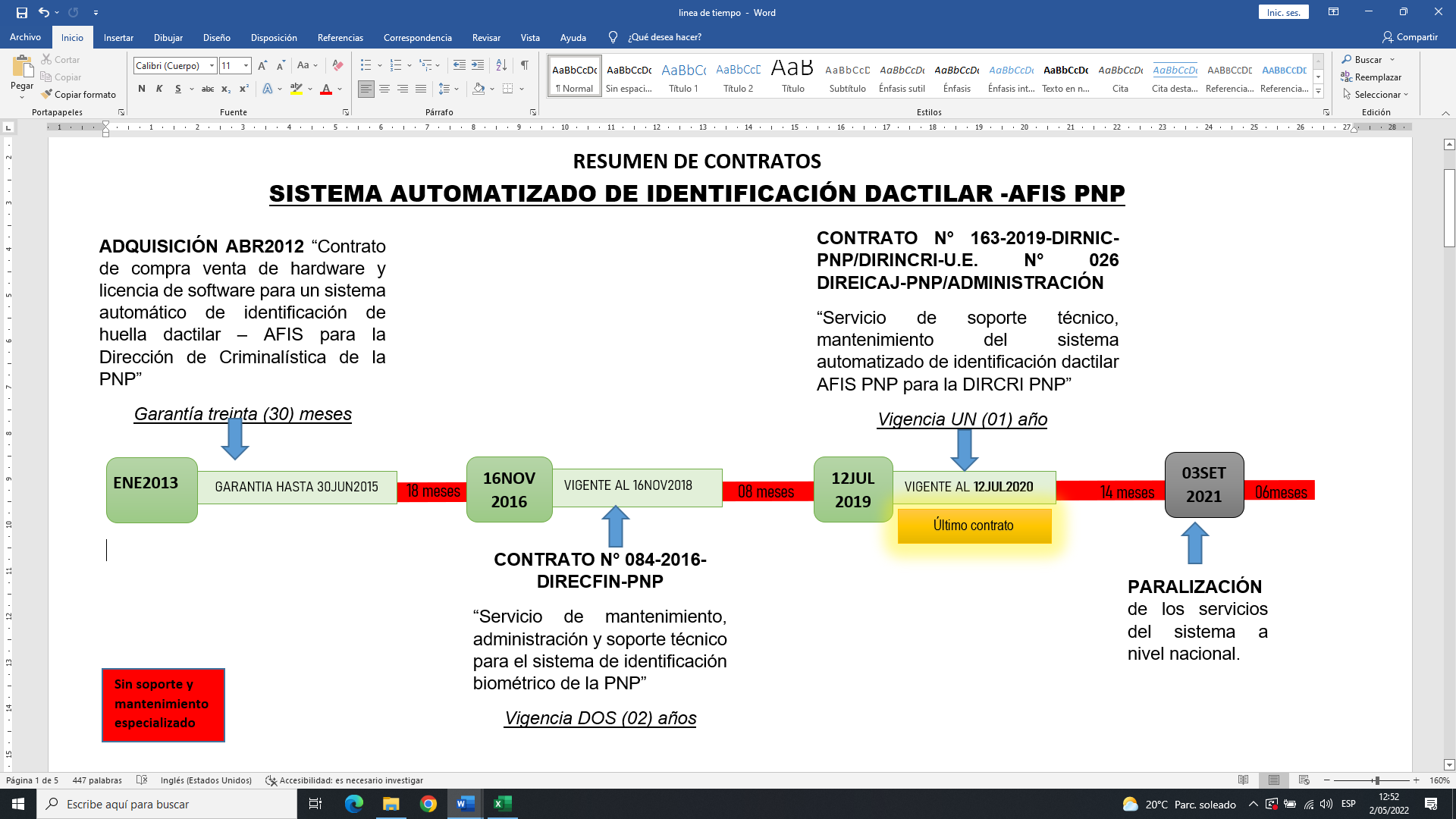 El sistema AFIS paralizó sus actividades el 03SET2021, debido a la falta del servicio de soporte técnico y mantenimiento especializado que le permitiera continuidad operativa.
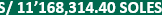 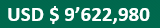 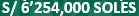 Direcciones o Áreas usuarias de la PNP que encuentran sus funciones limitadas ante la falta del AFIS
SEDES PNP AFIS A NIVEL NACIONAL
DIRECCIONES ESPECIALIZADAS PNP
OTRAS ENTIDADES PÚBLICAS
Sede Central (Av. Aramburú 550 - Surquillo), Sede Carceleta Judicial de Lima, Sedes de DIRINCRI, DIRANDRO, DIRCOTE, DIPROVE, Callao, Arequipa, Chiclayo, Cusco, Iquitos, Huancayo, Trujillo, Tacna y Tarapoto.
Divisiones de Investigación Criminal-DIVINCRIs a nivel nacional, Oficinas de Criminalística, INTERPOL, Inspectoría General,  Regionales de la PNP y Comisarías a nivel nacional.
Poder Judicial, Ministerio Público, RENIEC, Ministerio de la Mujer y Poblaciones Vulnerables, SUCAMEC y Fuero Militar Policial.
Técnicas utilizadas para la identificación de personas (sin AFIS)
Identificación de personas
Análisis pericial
En huellas latentes – escena del crimen y documentos cuestionados:
- Búsqueda en el archivo cromático de incriminados, solo si se cuenta con fórmula dactiloscópica o candidatos (sospechosos) y,
- consulta en línea al archivo magnético del registro único de personas naturales del RENIEC de las identidades (nombres y apellidos) o por el número de DNI/CUI.
Identificación de personas y cadáveres (NN)
búsqueda en el archivo cromático de incriminados y consulta en línea al archivo magnético del Registro Único de Personas Naturales (RUIPN) del RENIEC, de la identidad de la persona o cadáver (NN).
Enrolamiento en vivo
En detenidos, intervenidos, retenidos, agraviados e incapacitados
- Toma de impresiones papilares (dactilares y palmares) en duplicado
- autenticación e identificación a través de la plataforma biométrica del RENIEC (usando lector biométrico bidactilar).
Cómo se realiza el proceso de identificación dactilar en los primeros cuatro meses del año 2022
Identificación de personas y cadáveres (NN)
Enrolamiento en vivo
Análisis pericial
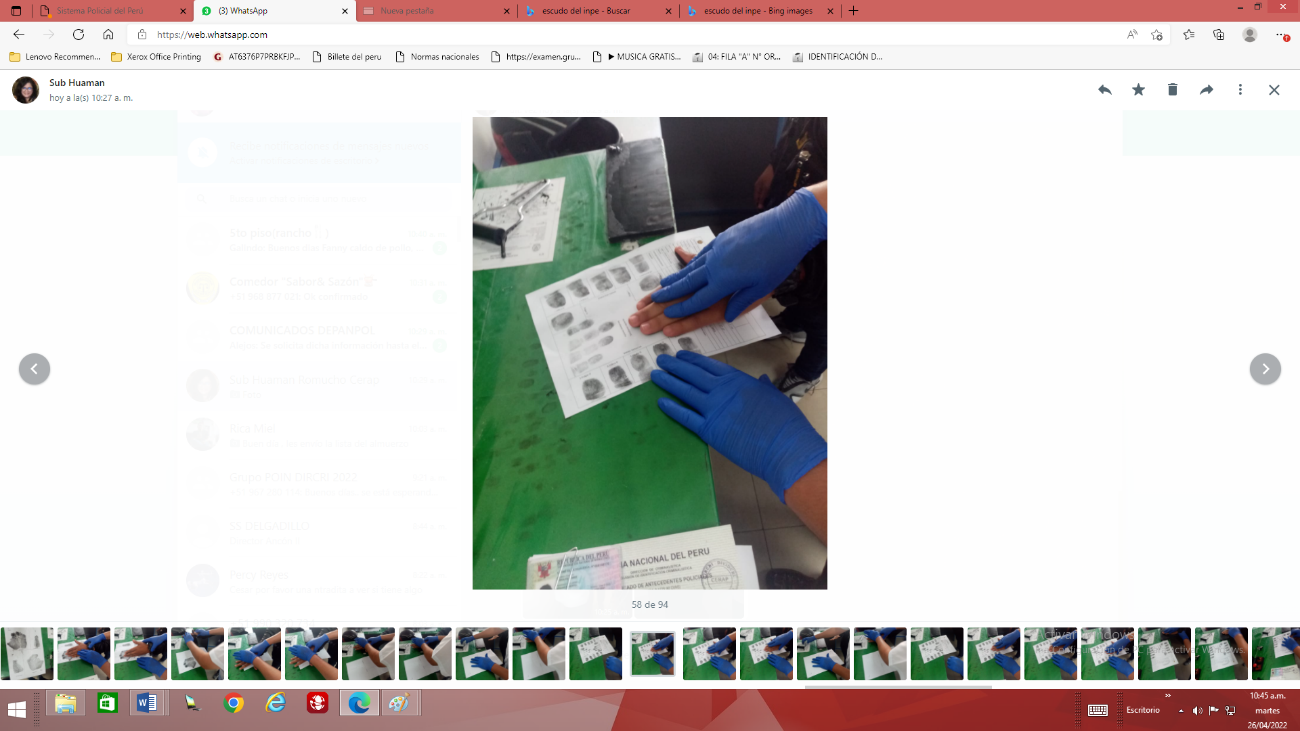 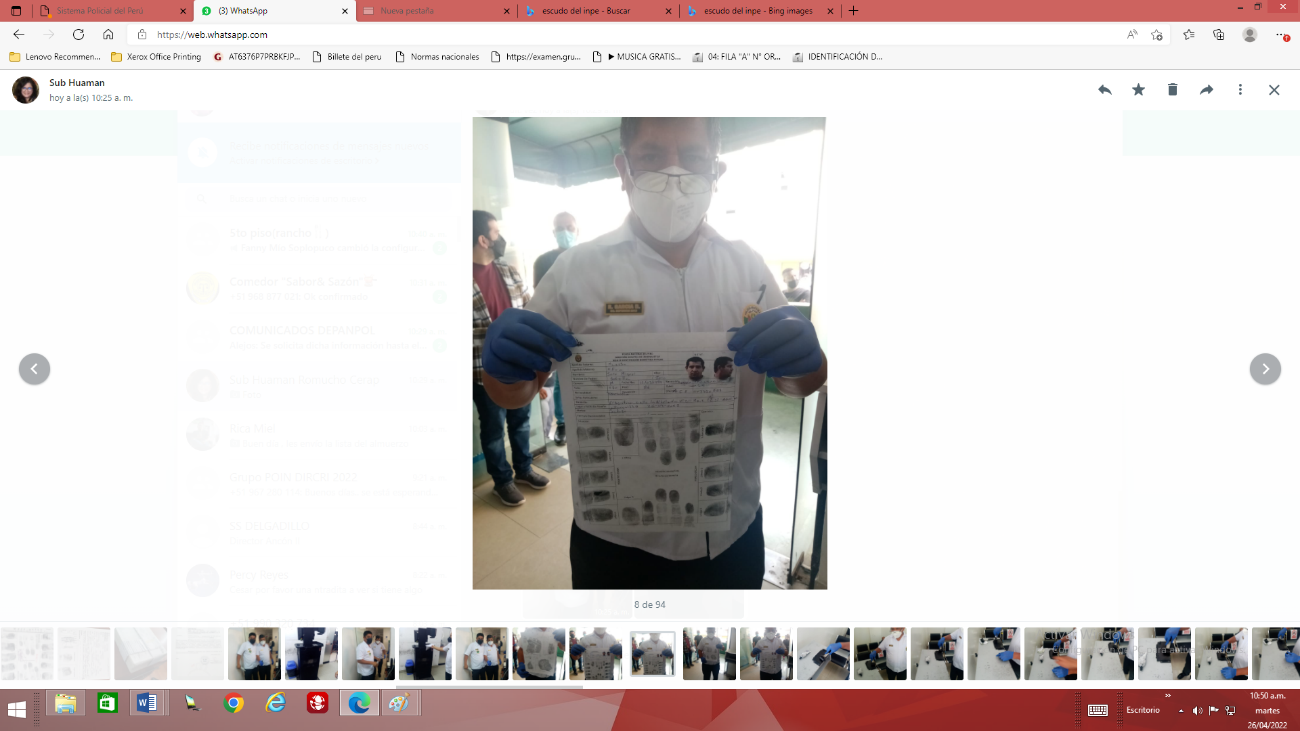 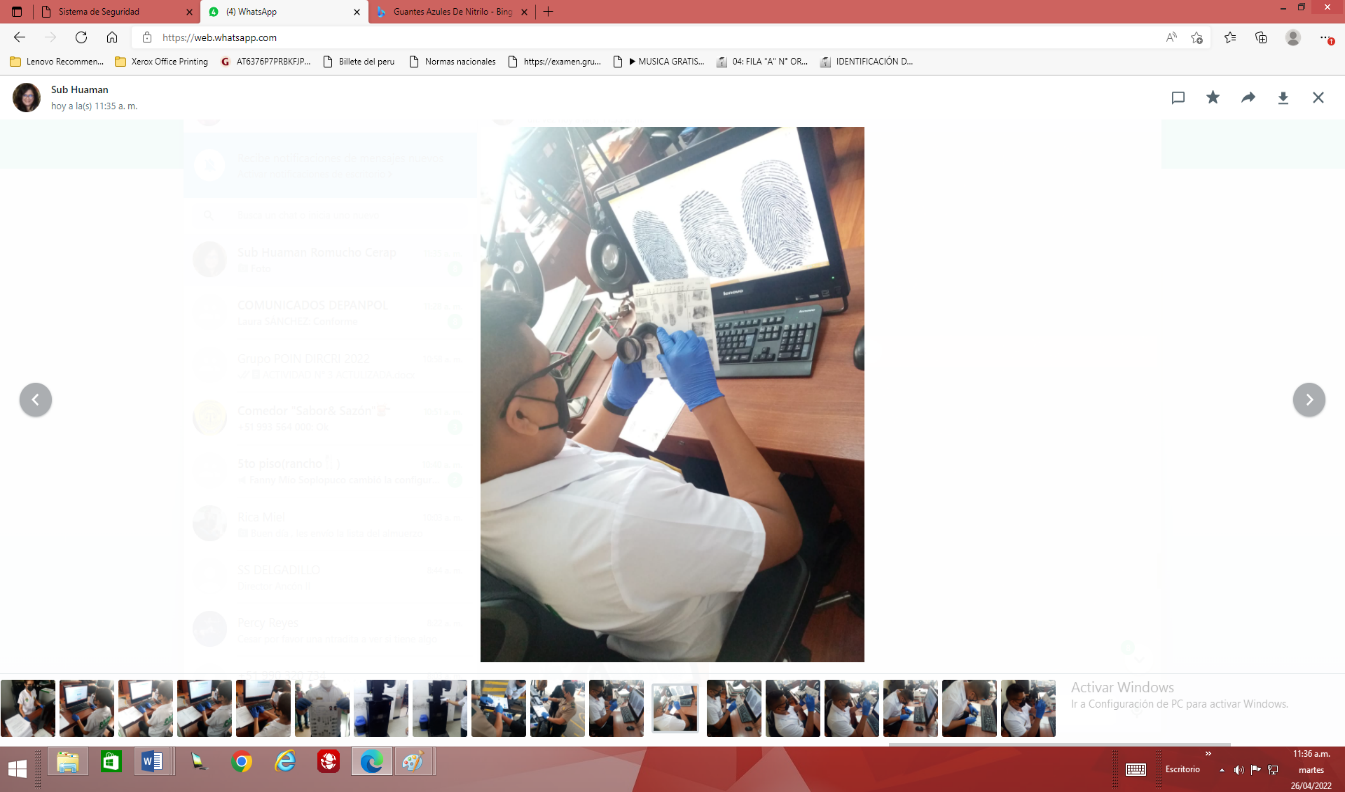 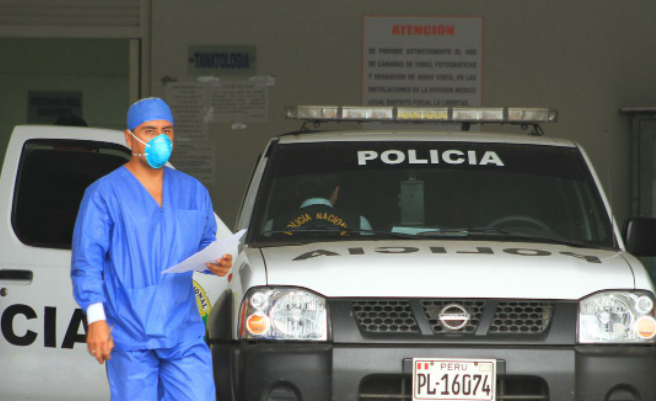 En el proceso de identificación dactilar se siguen las técnicas mencionadas de Enrolamiento en vivo, Análisis pericial e identificación de personas y cadáveres (NN)
Motivos por los que no se ha considerado en el Presupuesto Institucional la continuidad de dicho servicio  - AFIS
CONSULTA SIAF – AMIGABLE 
(MINISTERIO DE ECONOMÍA Y FINANZAS- MEF)
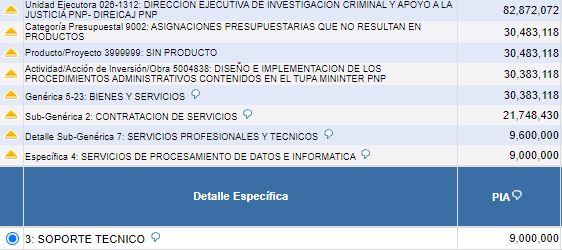 En la programación del presupuesto institucional (PIA) de los años 2019, 2020, 2021, SÍ se consideró la continuidad del servicio del soporte técnico del mantenimiento correctivo y preventivo del Sistema AFIS TENIENDO COMO FUENTE DE FINANCIAMIENTO LOS RECURSOS DIRECTAMENTE RECAUDADOS (RDR) en la especifica de gastos 2.3.2.7.4.3 Soporte Técnico, por el monto total de S/ 9’000,000.00 NUEVE MILLONES 00/100 SOLES (S/ 7.5MM – AFIS y S/ 1.5MM – IBIS).
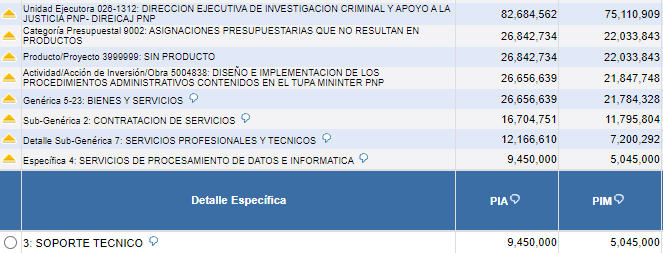 En el AF-2022, la DIRCRI PNP cuenta con una programación de                  S/ 5’045,000.00 como Presupuesto Institucional Modificado (PIM) en la fuente de financiamiento de RDR; sin embargo, no sería posible financiar el costo del soporte técnico debido a que la modificación del TUPA MININTER originará que los ingresos por RDR disminuyan en -60% por la reducción de las tasas del certificado de antecedentes policiales.
Opciones de solución adoptadas para contar con el funcionamiento del AFIS
IOARR de “Adquisición de sistemas de procesamiento y almacenamiento (servidores, storage, librerías de respaldo, cloudbridge), estación de trabajo, software y centro de datos de CUI 2523819”
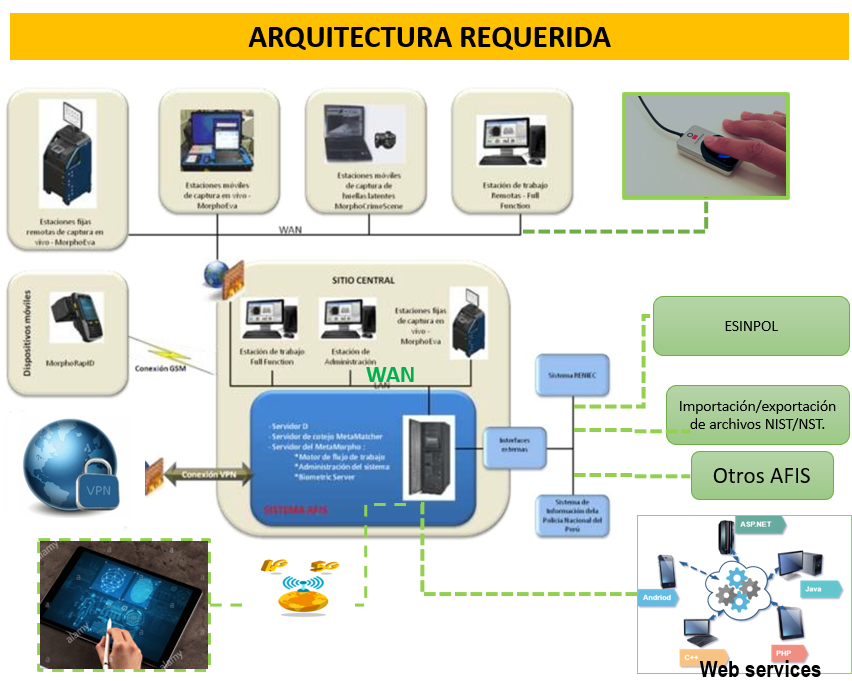 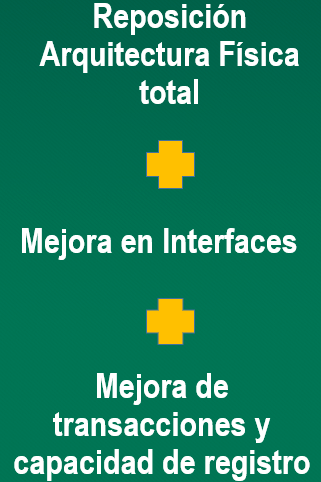 GRACIAS